День открытых дверей9 класс ГИА 2020-2021 учебного года
ГБОУ гимназия № 498
Невского района Санкт-Петербурга

14 ноября 2020 года
Здравствуйте, уважаемые родители!
        Период, в который вступили дети и вы вместе с ними, конечно, сложный и ответственный, и мне хотелось бы обеспечить вам спокойствие и поддержку. По всем вопросам, связанным с ОГЭ, вы и ребята всегда можете                                     позвонить  417-31-81,   8-911-9131404                                            написать  school498@bk.ru   zorinaie498@gmail.com         или записаться на личный прием.
С уважением, 
            Зорина Инна Евгеньевна, заместитель директора по учебно-воспитательной работе, ответственный за проведение ГИА в гимназии
Добро пожаловать!
Информация об ОГЭ на сайте гимназии http://gym498.ru/gia
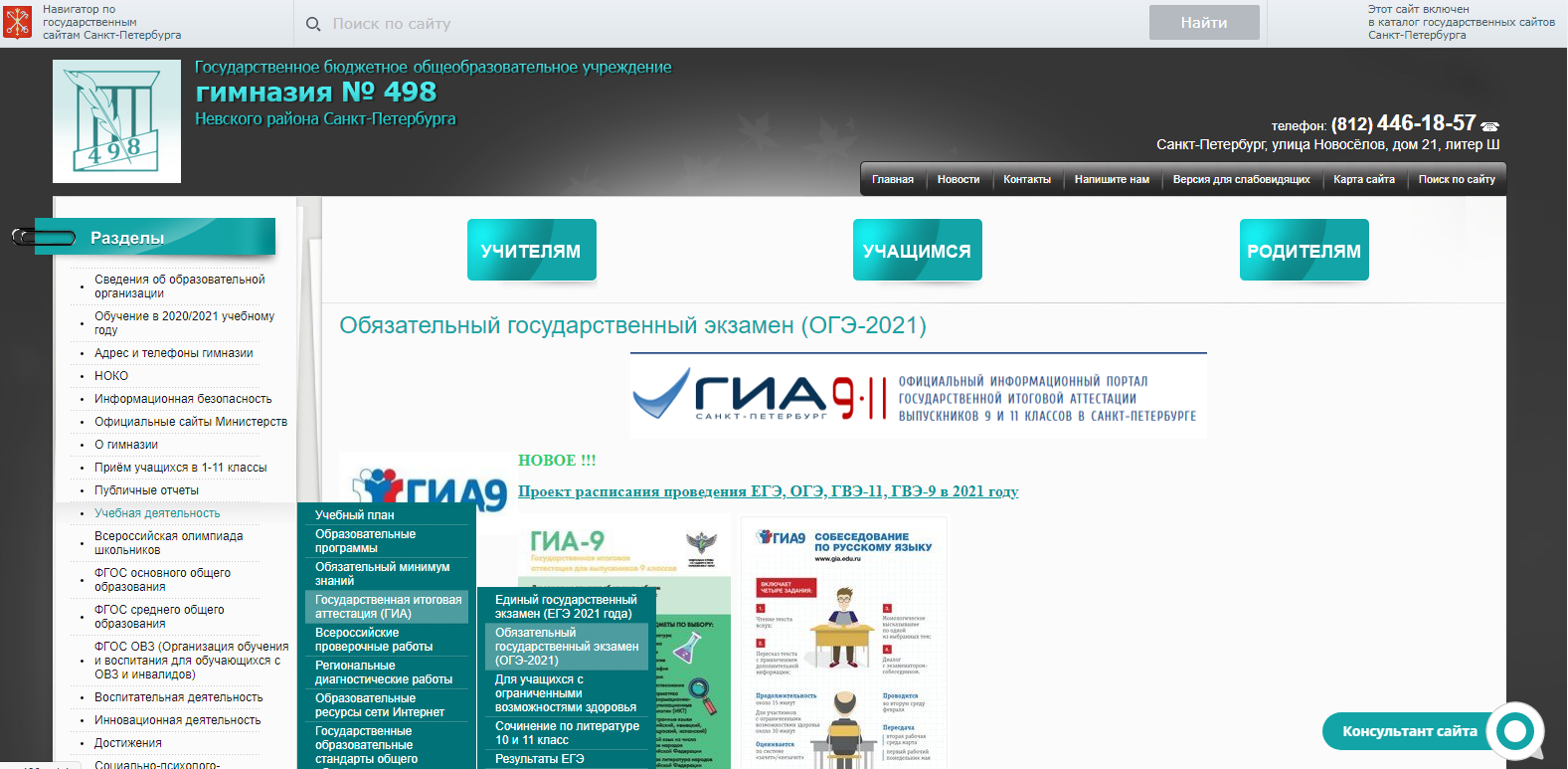 Телефоны «горячих линий» по вопросам ОГЭ:
в ГБОУ гимназии № 498:      417 - 31 - 81
в Невском районе:   576-98-73
в Санкт-Петербурге: 576-18-76,  576-34-40.
Термины, используемые в документахСловарь сокращений
ГИА - государственная итоговая информация (общее название для экзаменов в 9 и 11 классов)
ОГЭ – обязательный государственный экзамен (название экзаменов для учащихся 9-х классов)
ГЭК – государственная экзаменационная комиссия
ППЭ – пункт приема экзамена
КИМ – контрольно-измерительные материалы
ГВЭ – государственный выпускной экзамен (сдают выпускники с ограниченными возможностями здоровья (ОВЗ))
ОВЗ – ограниченные возможности здоровья
РЦОИ – региональный центр обработки информации
Обязательные экзамены (ОГЭ)
Для получения аттестата необходимо сдать 4 экзамена в формате ОГЭ.
2 обязательных предмета:
Русский язык
Математика
2 предмета по выбору учащегося.
Экзамены по выбору
Физика
Химия
География
Биология
История
Литература
Обществознание
Информатика и ИКТ
Иностранный язык (английский язык ИЛИ немецкий язык ИЛИ испанский язык ИЛИ французский язык)
Можно выбрать только два учебных предмета из числа предметов по выбору
Особенности ОГЭ по иностранному языку
1 день  - письменная часть (32 задания), которая содержит 4 раздела:1. аудирование (1-8 задание);2. чтение (9-16 задание);3. грамматика и лексика (17-31 задание);4. письмо (32 задание).
2 день - устная часть (3 задания):1. чтение текста;2. ответы на вопросы;3. личный монолог. 

                              Письменная и устная части проводятся в разные дни
ОБЯЗАТЕЛЬНО СДАВАТЬ ОБЕ ЧАСТИ ЭКЗАМЕНА
Результаты всех экзаменов влияют на итоговую отметку, выставляемую в аттестат об основном общем образовании аттестат, а также на его получение.
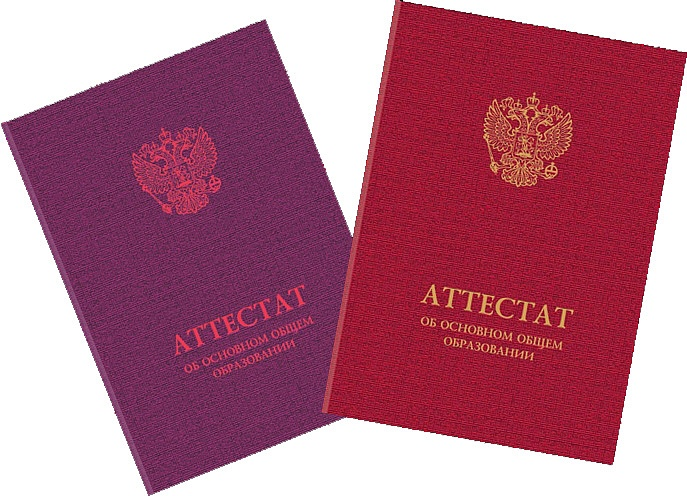 Допуск к ГИА 2020-2021
Итоговое собеседование по русскому языку
Дата ИС-9: 10 февраля 2021 года
Дополнительные сроки проведения итогового собеседования — вторая рабочая среда марта и первый рабочий понедельник мая
Защита индивидуального итогового проекта (ИИП)
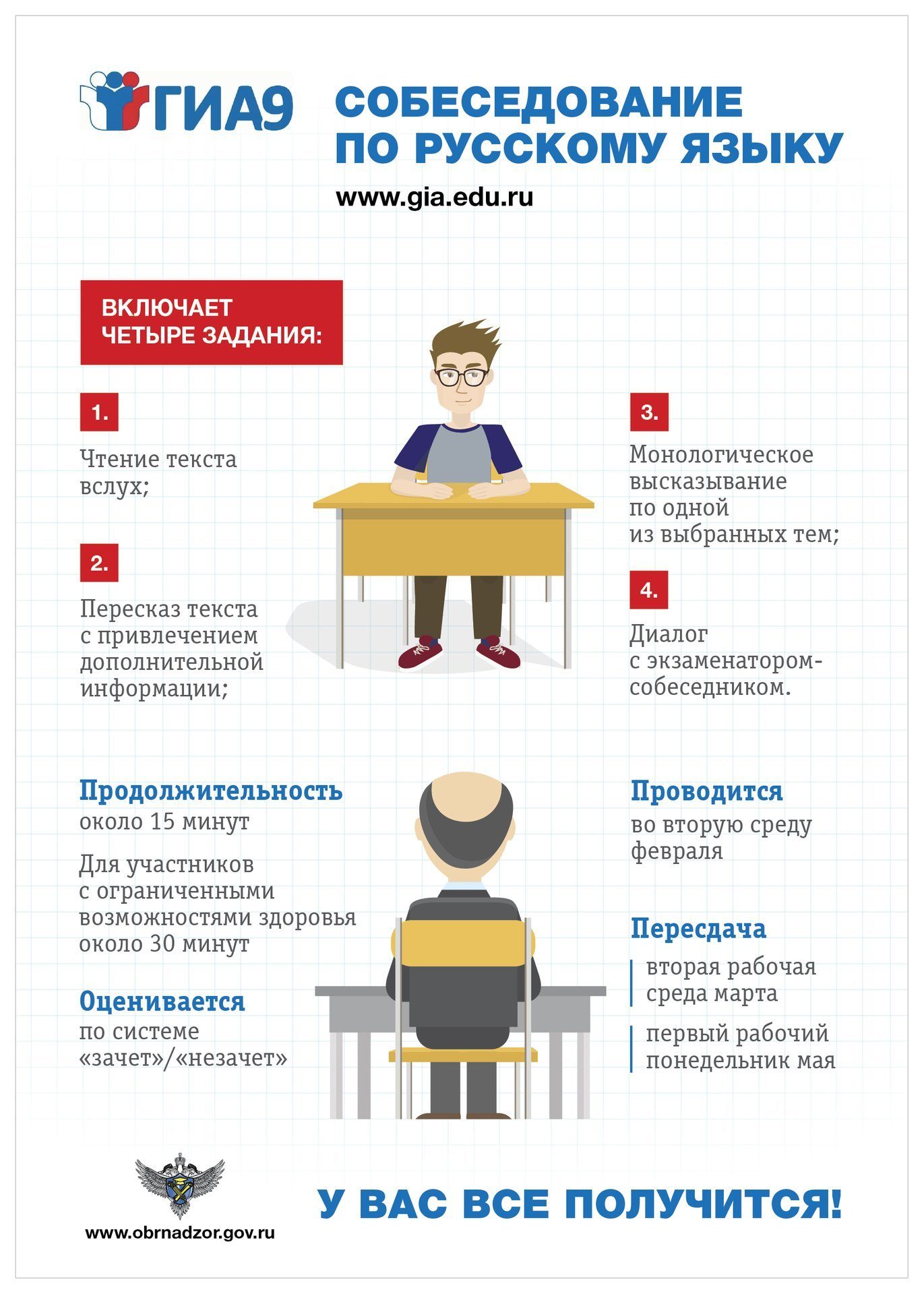 Подробная информация об устном собеседовании


http://gym498.ru/gia
Индивидуальный итоговый проект
http://gym498.ru/proyektnaya-deyatelnost-uchashchikhsya
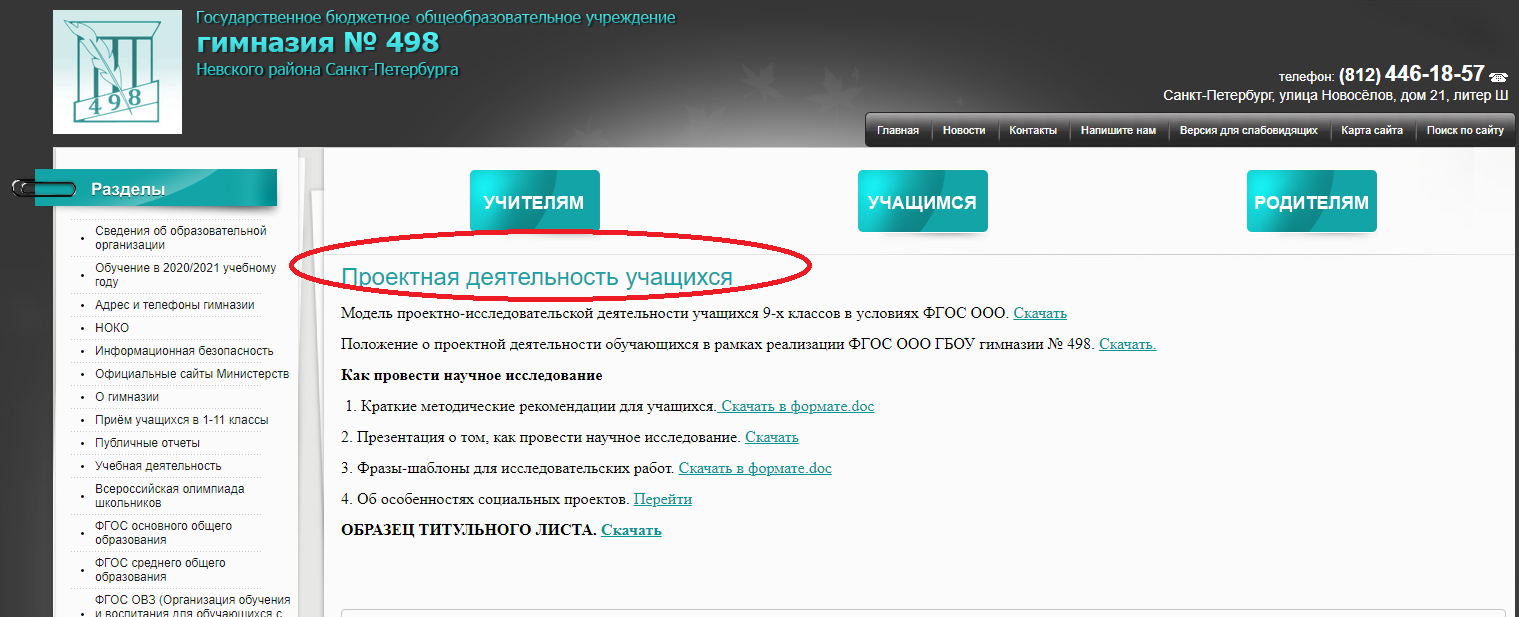 ИИП. Сроки выполнения
Декабрь 2020 года – введение к проекту
Февраль 2021 года – теоретическая часть проекта
Март 2021 года – практическая часть проекта
Конец марта – начало апреля 2021 года – защита проекта
Проведение государственной итоговой аттестации для лиц с ОВЗ, инвалидов и детей-инвалидов
http://gym498.ru/dlya-uchaschihsya-s-ogranichennymi-vozmozhnostyami-zdorovya 







Все вопросы решаются в индивидуальном порядке. 
Ответственный Зорина И.Е.
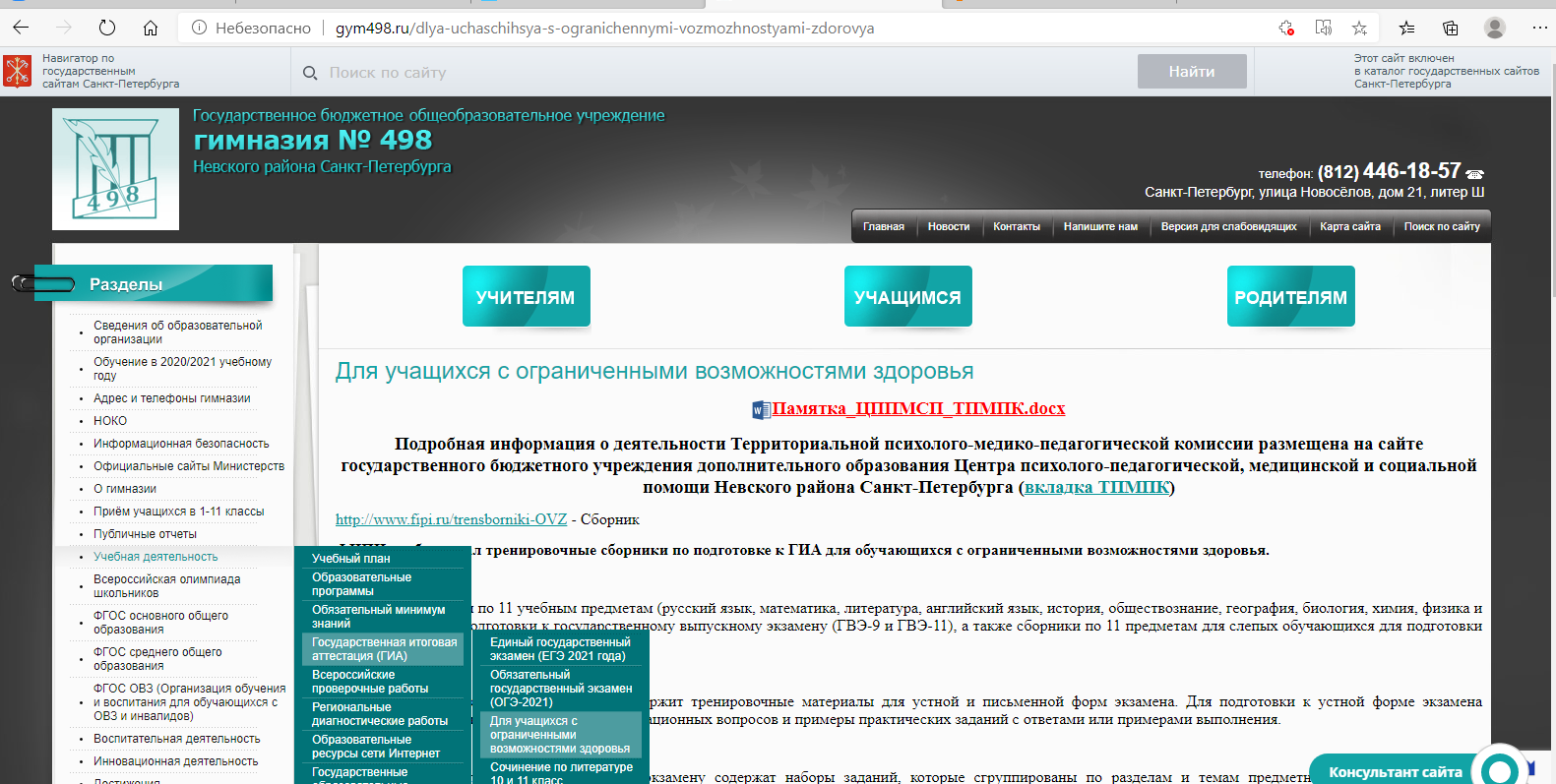 Полезные ресурсы в сети ИнтернетПодготовка к ГИА (ОГЭ)
Федеральная служба по надзору в сфере образования и науки    http://www.obrnadzor.gov.ru
Федеральный институт педагогических измерений  http://www.fipi.ru
Официальный информационный портал ГИА http://gia.edu.ru/ru/graduates_classes/items/   
Федеральный центр тестирования http://www.rustest.ru
Демонстрационные варианты ОГЭ https://fipi.ru/oge/demoversii-specifikacii-kodifikatory 
Официальный информационный портал государственной итоговой аттестации выпускников IX и XI классов в Санкт-Петербурге http://www.ege.spb.ru/
Профильное обучение в 10 - 11 классах гимназии
http://gym498.ru/profilnoye-obucheniye-v-10-11-klassakh
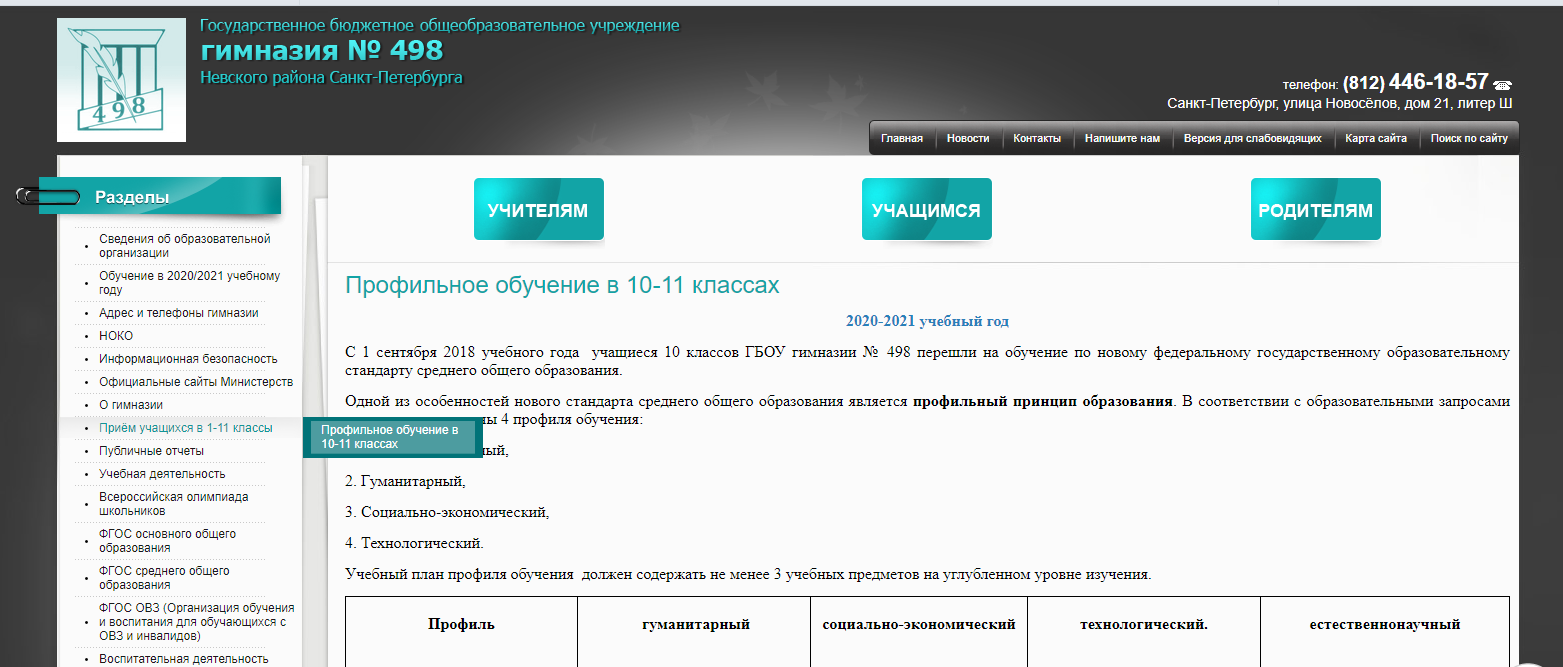 Профильное обучение в 10 - 11 классах гимназии
Обязательными для включения в  учебные планы  всех профилей являются следующие учебные предметы:
Русский язык
Литература
Английский язык
Математика: алгебра и начала математического анализа, геометрия
История
Физическая культура
Основы безопасности жизнедеятельности
Астрономия
Спасибо за внимание!